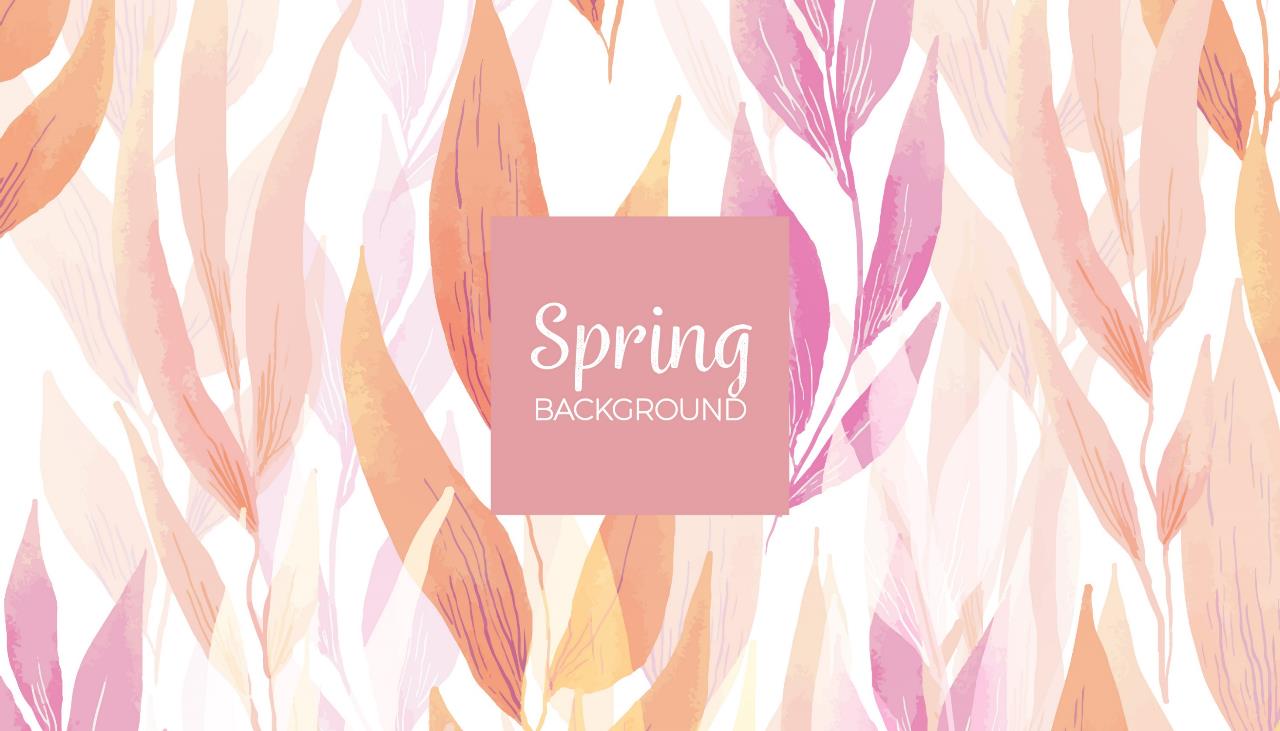 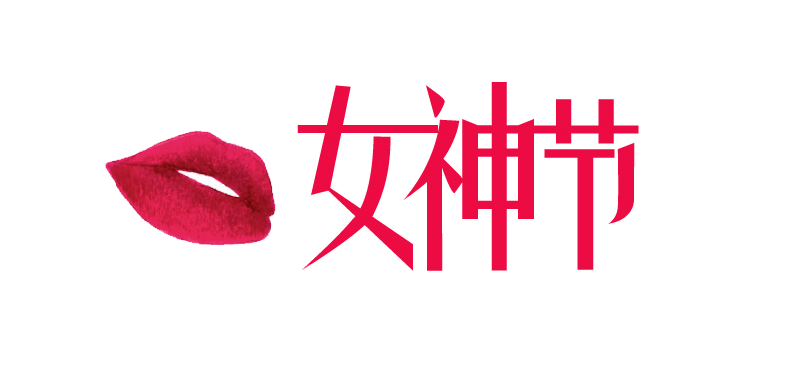 HAPPY
MOTHER‘S
DAY
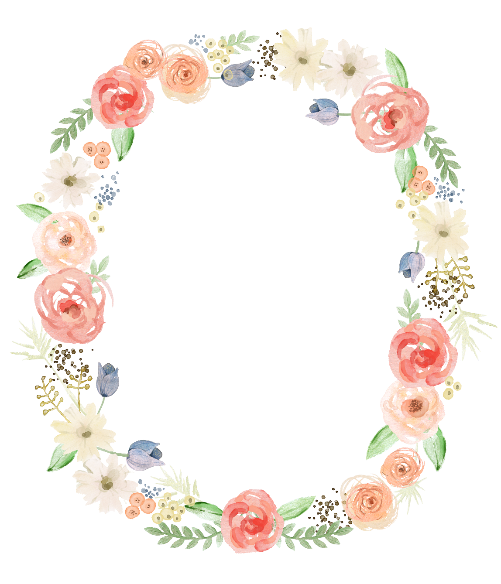 妇女节简介
目
录
妇女节起源
妇女节节日影响
妇女节典故
妇女节简介
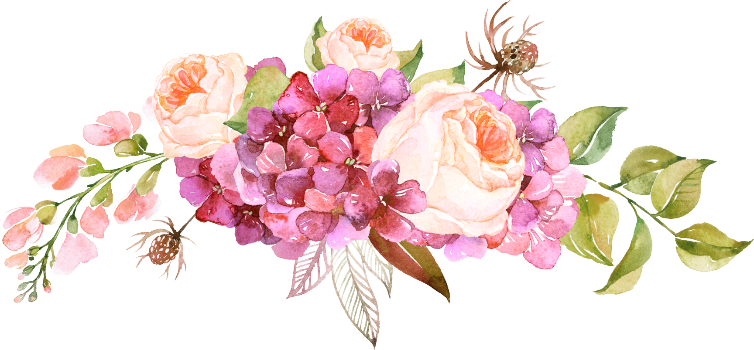 妇女节简介
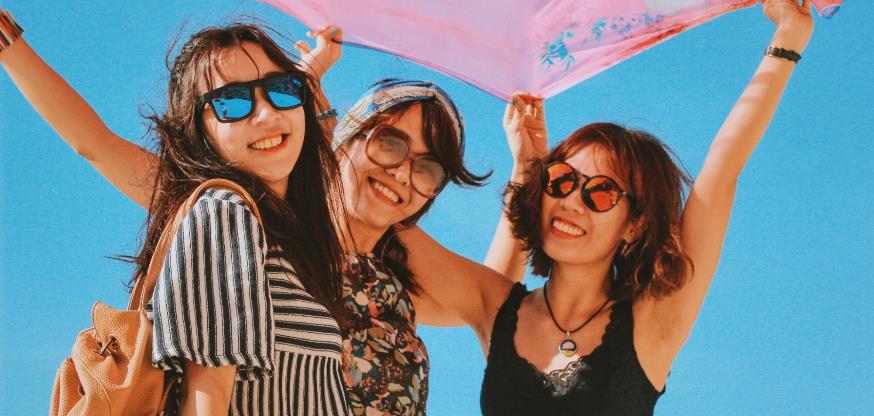 国际劳动妇女节全称“联合国妇女权益和国际和平日”/“联合国女权和国际和平日” 在中国又称“国际妇女节”、“三八节”和“三八妇女节”。是在每年的3月8日为庆祝妇女在经济、政治和社会等领域做出的重要贡献和取得的巨大成就而设立的节日。
妇女节简介
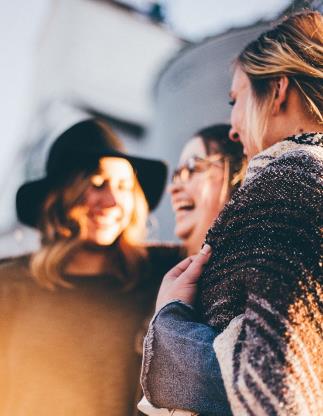 01
点击添加标题
国际妇女节是妇女创造历史的见证，妇女为争取与男性平等所走的斗争道路十分漫长。法国革命时期，巴黎妇女高呼“自由，平等，友爱” ，走上凡尔赛的街头争取选举权 。
点击添加具体内容点击添加具体内容点击添加具体内容
02
点击添加标题
点击添加具体内容点击添加具体内容点击添加具体内容
03
点击添加标题
点击添加具体内容点击添加具体内容点击添加具体内容
妇女节简介
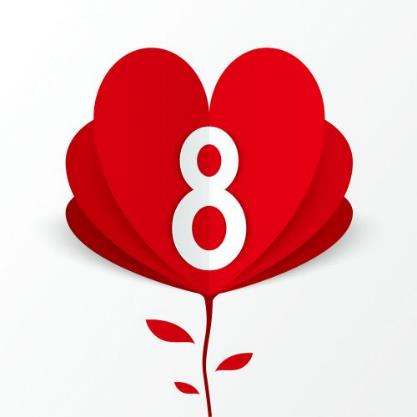 点击添加标题
点击添加标题
点击添加具体内容点击添加具体内容点击添加具体内容点击添加具体内容点击添加具体内容点击添加具体内容
点击添加具体内容点击添加具体内容点击添加具体内容点击添加具体内容点击添加具体内容点击添加具体内容
妇女节简介
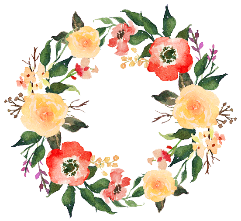 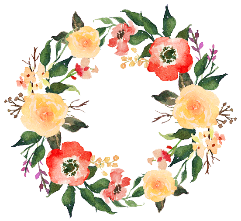 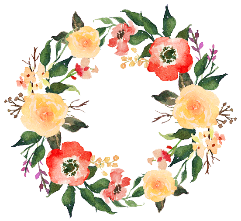 点击添加标题
点击添加标题
点击添加标题
点击添加具体内容点击添加具体内容点击添加具体内容
点击添加具体内容点击添加具体内容点击添加具体内容
点击添加具体内容点击添加具体内容点击添加具体内容
妇女节简介
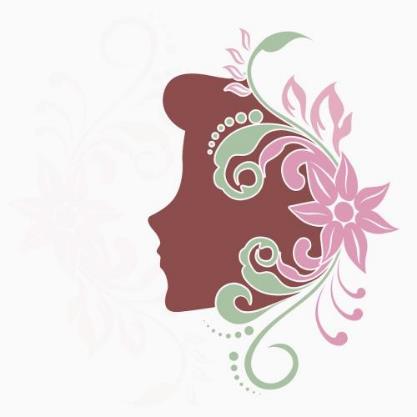 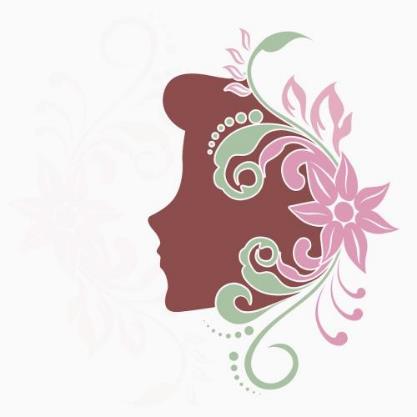 “三八”国际妇女节是全世界女性共同的节日。它是各国妇女争取和平、平等、发展的节日，也是庆祝各国妇女在经济、政治和社会等领域作出的贡献和取得的成就的节日。而这一节日得以确立并广泛推行的背后，是各国妇女长达一个世纪的不懈努力和艰苦斗争。
妇女节起源
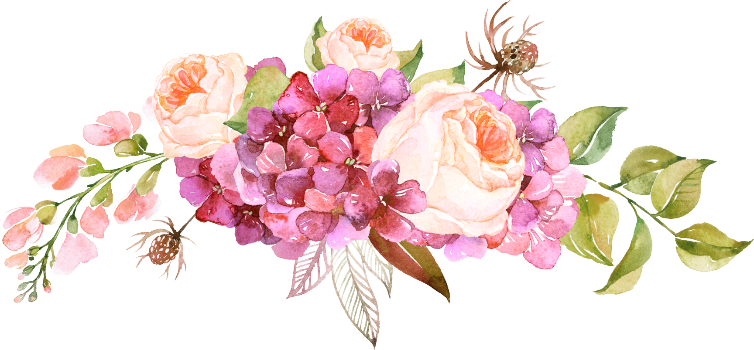 妇女节起源
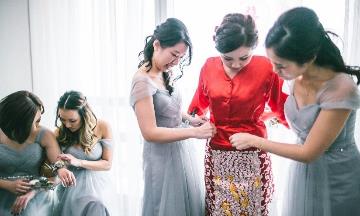 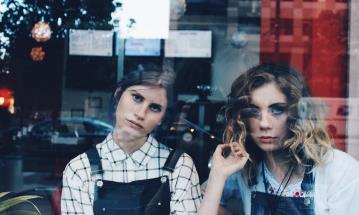 正是上世纪初这一系列发生在欧洲和美洲的女权运动共同促成了“三八”国际妇女节的诞生，而不是人们想当然的“国际妇女节”只是国际共产主义运动的遗产。
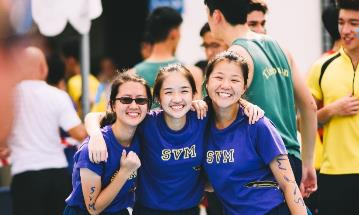 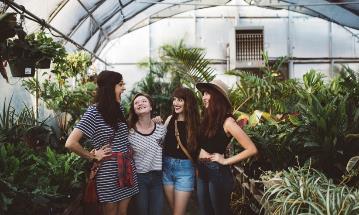 妇女节起源
美国社会党人在1909年将2月28日定为全国妇女日
奥地利、丹麦、德国和瑞士等国有超过100万妇女集会庆祝国际妇女节
第二国际哥本哈根会议上妇女代表筹划设立国际妇女节，但未确切日期
2月最后周日，俄罗斯妇女以反对第一次世界大战示威游行的方式庆祝了妇女节
1909年
1910年
1911年
1913年
妇女节起源
欧洲多国妇女举行反战示威游行，为纪念在一战中丧生的近200万俄罗斯妇女
俄罗斯妇女举行罢工，拉开了“二月革命”的序幕
女权主义者抗议罢工游行示威
沙皇被迫退位，临时政府宣布赋予妇女选举权
1914年
19世纪
1917年
4天后
妇女节起源
在产业革命的影响下，先进女性冲破中世纪以来的封建束缚，走向社会，拥有与男子同等抗衡的社会分量。然而，新兴的男权政客依然蔑视妇女，于是她们开始了争取平等权利的斗争。
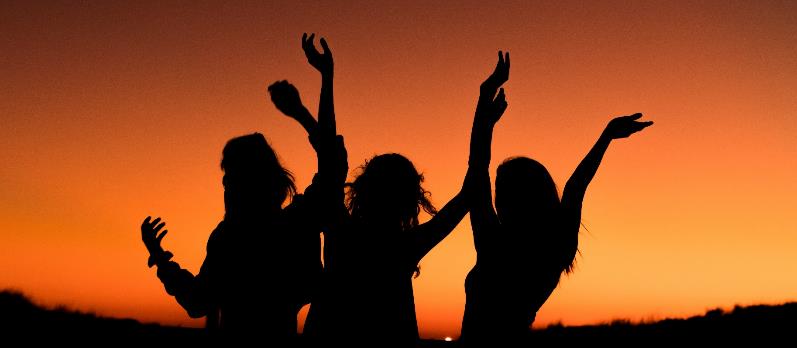 妇女节节日影响
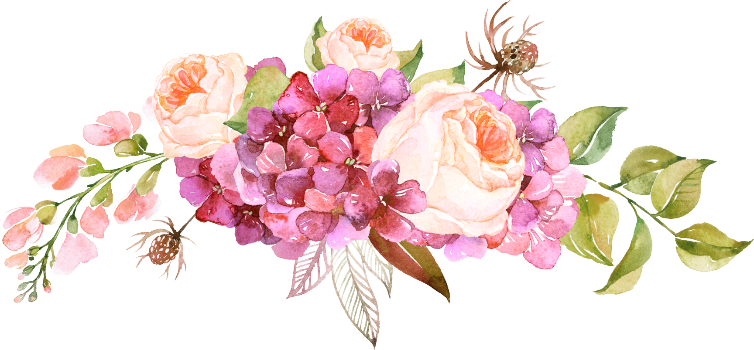 妇女节节日影响
01
03
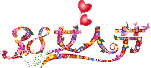 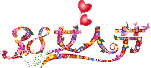 标题文本预设
标题文本预设
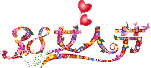 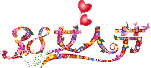 标题文本预设
标题文本预设
此部分内容作为文字排版占位显示 （建议使用主题字体）
此部分内容作为文字排版占位显示 （建议使用主题字体）
此部分内容作为文字排版占位显示 （建议使用主题字体）
此部分内容作为文字排版占位显示 （建议使用主题字体）
04
02
妇女节节日影响
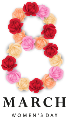 标题文本预设
标题文本预设
标题文本预设
标题文本预设
此部分内容作为文字排版占位显示（建议使用主题字体）
此部分内容作为文字排版占位显示（建议使用主题字体）
此部分内容作为文字排版占位显示（建议使用主题字体）
此部分内容作为文字排版占位显示。
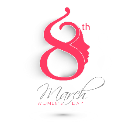 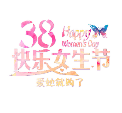 妇女节节日影响
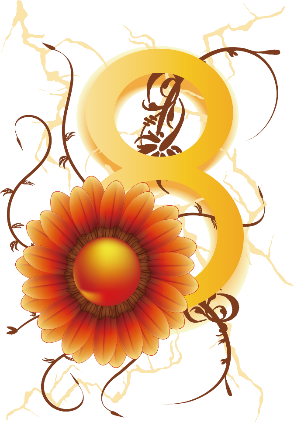 标题文本预设
标题文本预设
标题文本预设
标题文本预设
此部分内容作为文字排版占位显示（建议使用主题字体）
此部分内容作为文字排版占位显示（建议使用主题字体）
此部分内容作为文字排版占位显示（建议使用主题字体）
此部分内容作为文字排版占位显示（建议使用主题字体）
妇女节节日影响
此部分内容作为文字排版占位显示（建议使用主题字体）
标题文本预设
此部分内容作为文字排版占位显示（建议使用主题字体）
标题文本预设
此部分内容作为文字排版占位显示（建议使用主题字体）
标题文本预设
此部分内容作为文字排版占位显示（建议使用主题字体）
标题文本预设
妇女节节日影响
标题文本预设
01
此部分内容作为文字排版占位显示部分内容作为文字排版占位显示
标题文本预设
02
此部分内容作为文字排版占位显示部分内容作为文字排版占位显示
标题文本预设
03
此部分内容作为文字排版占位显示部分内容作为文字排版占位显示
标题文本预设
04
此部分内容作为文字排版占位显示部分内容作为文字排版占位显示
妇女节典故
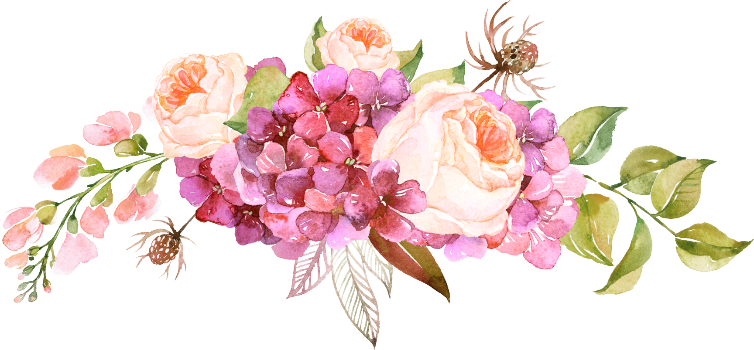 妇女节典故
标题文本预设
标题文本预设
此部分内容作为文字排版占位显示部分内容作为文字排版占位显示
此部分内容作为文字排版占位显示部分内容作为文字排版占位显示
01
02
03
04
标题文本预设
标题文本预设
此部分内容作为文字排版占位显示部分内容作为文字排版占位显示
此部分内容作为文字排版占位显示部分内容作为文字排版占位显示
妇女节典故
标题文本预设
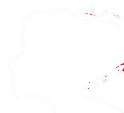 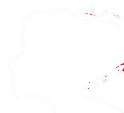 此部分内容作为文字排版占位显示部分内容作为文字排版占位显示
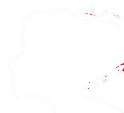 标题文本预设
标题文本预设
此部分内容作为文字排版占位显示部分内容作为文字排版占位显示
此部分内容作为文字排版占位显示部分内容作为文字排版占位显示
妇女节典故
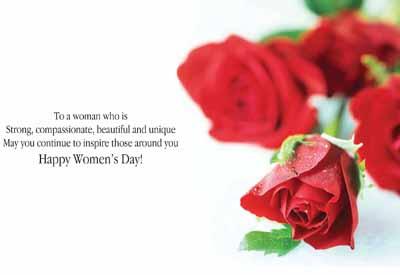 此部分内容作为文字排版占位显示部分内容作为文字排版占位显示此部分内容作为文字排版占位显示部分内容作为文字排版占位显示此部分内容作为文字排版占位显示部分内容作为文字排版占位显示
此部分内容作为文字排版占位显示部分内容作为文字排版占位显示此部分内容作为文字排版占位显示部分内容作为文字排版占位显示此部分内容作为文字排版占位显示部分内容作为文字排版占位显示
妇女节典故
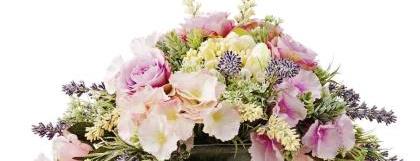 此部分内容作为文字排版占位显示部分内容作为文字排版占位显示此部分内容作为文字排版占位显示部分内容作为文字排版占位显示
此部分内容作为文字排版占位显示部分内容作为文字排版占位显示此部分内容作为文字排版占位显示部分内容作为文字排版占位显示
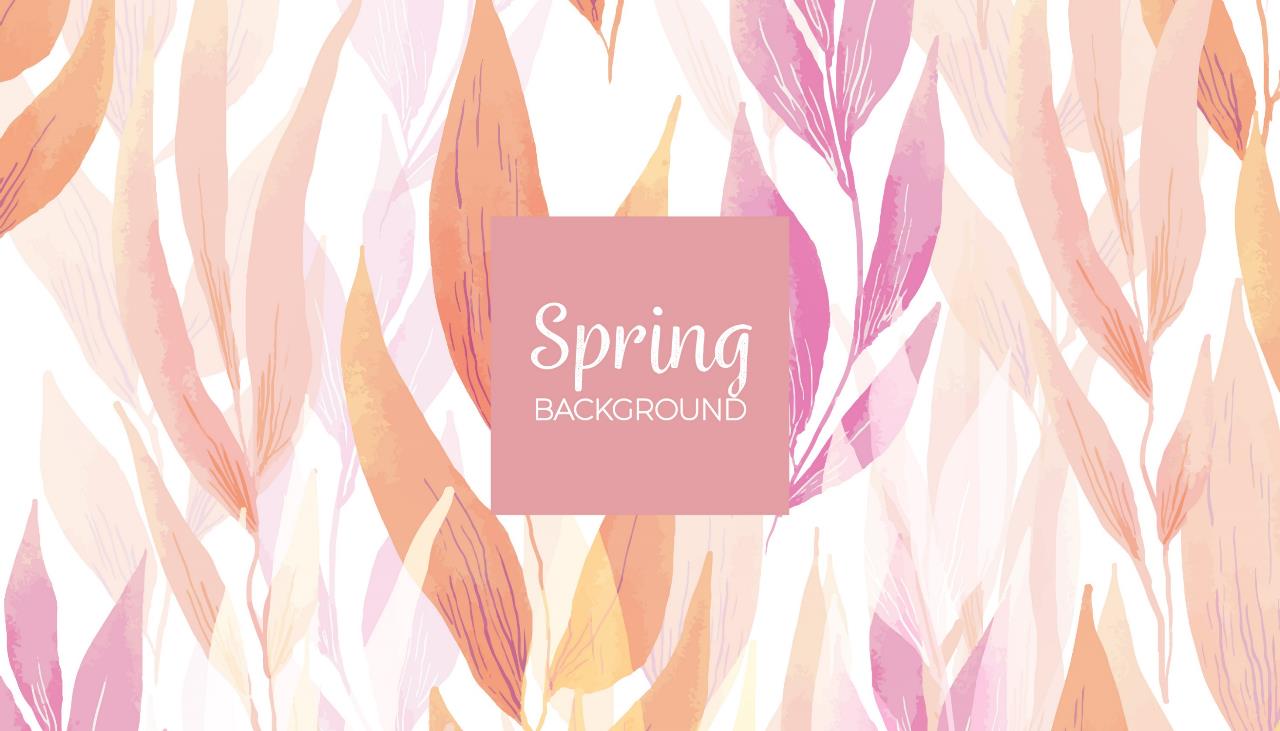 谢谢观看
HAPPY
MOTHER‘S
DAY